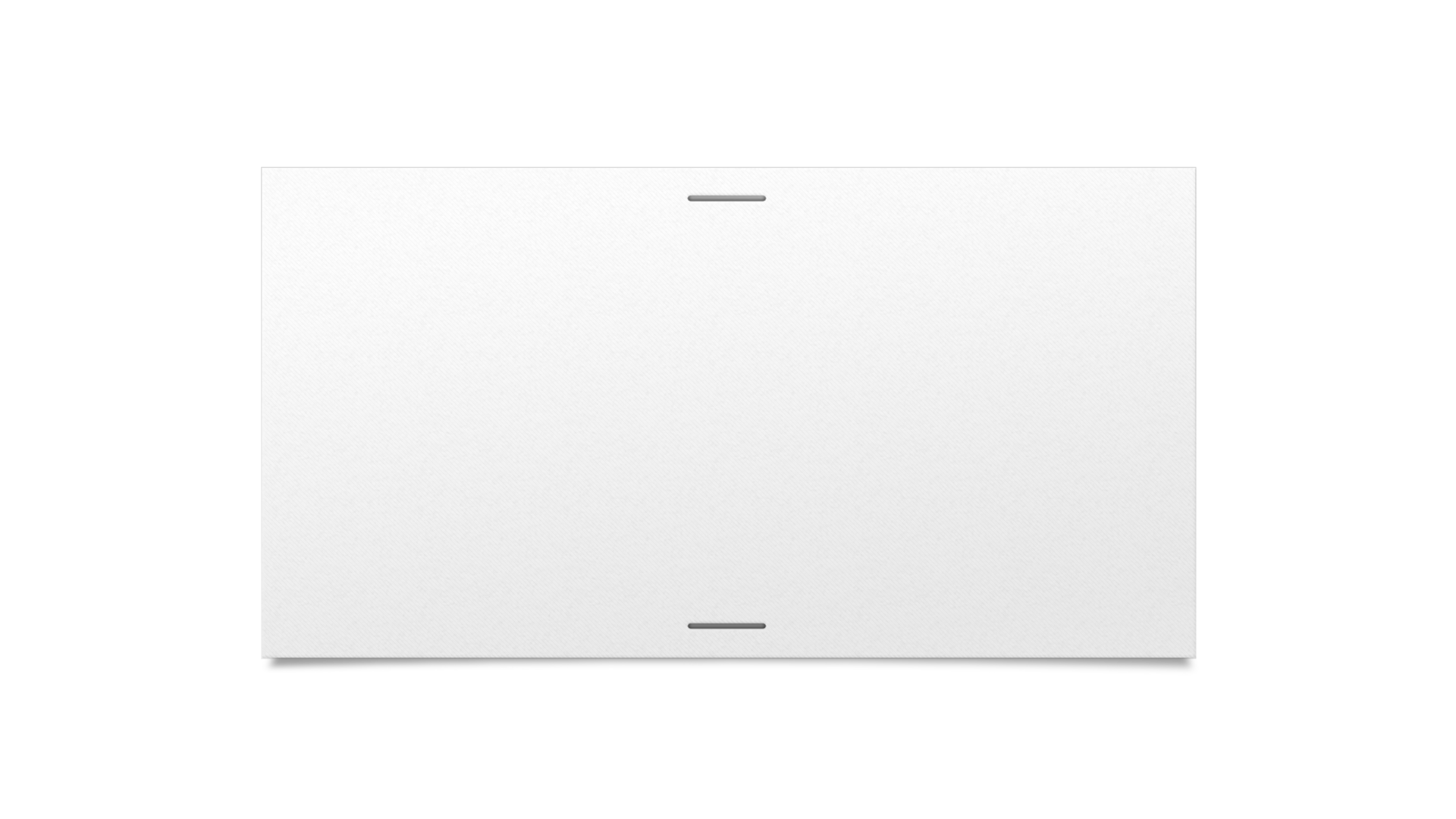 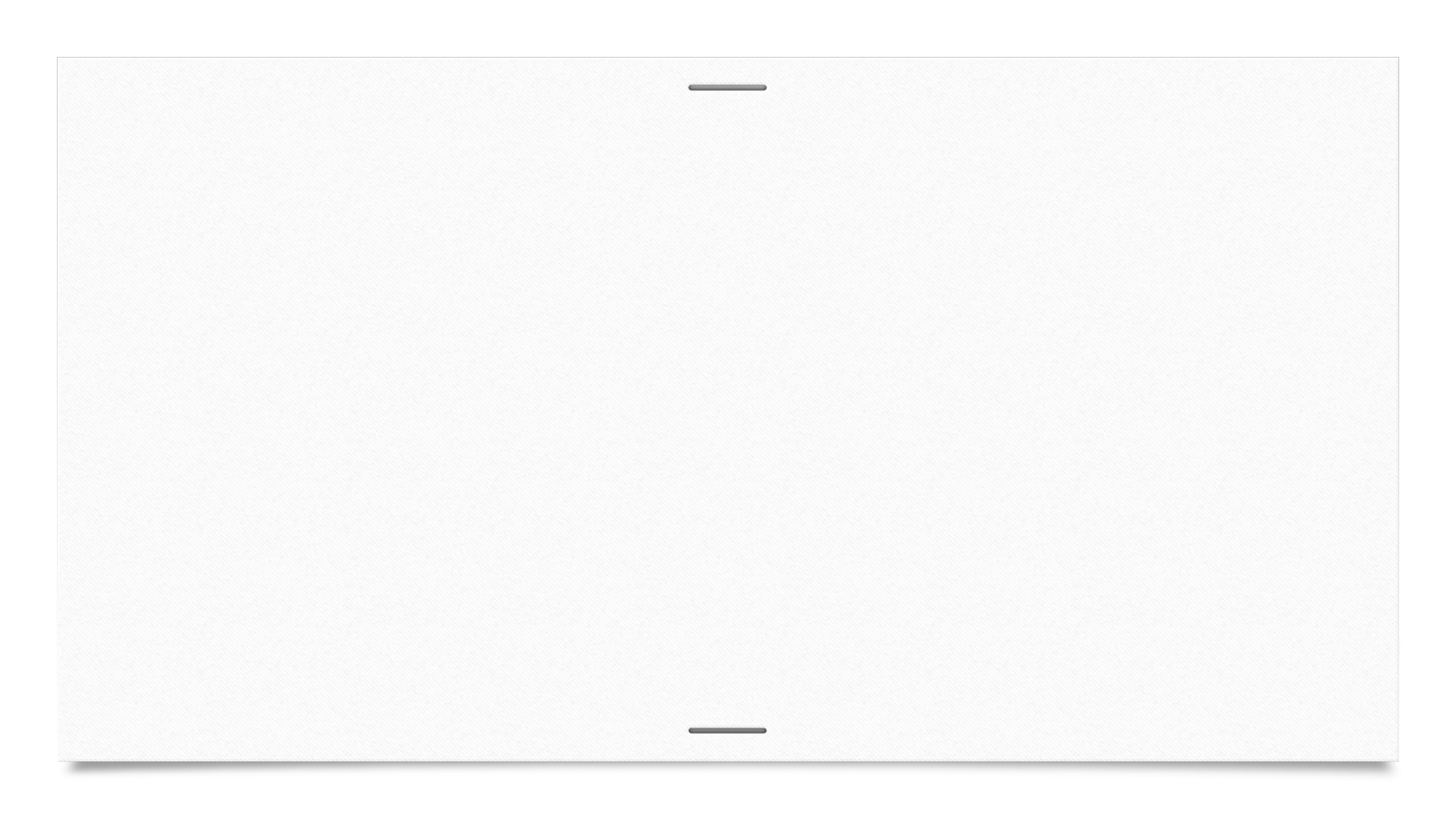 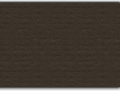 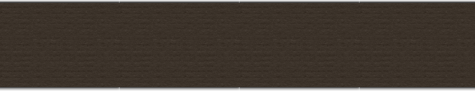 5:1-20
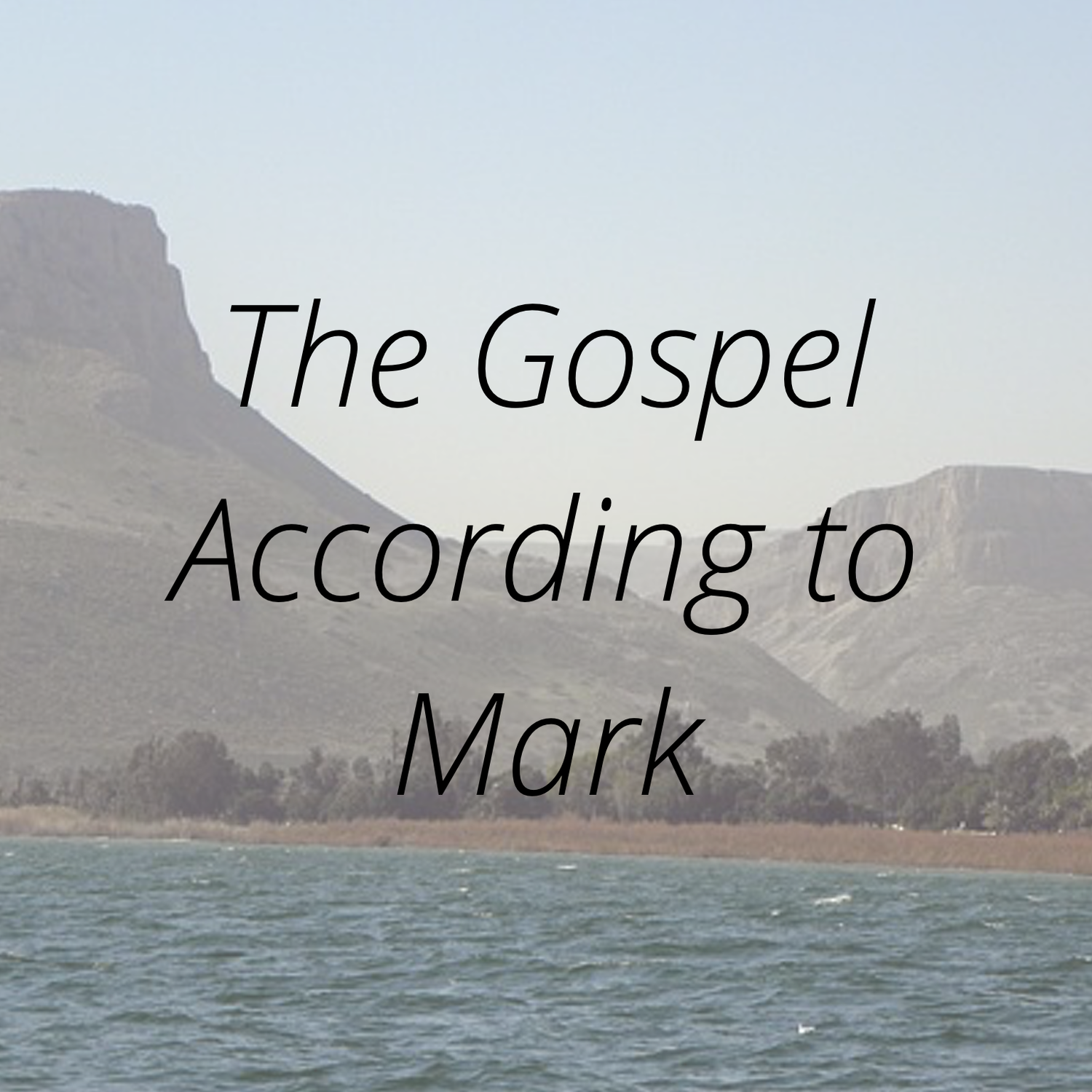 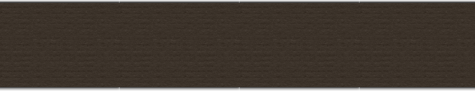 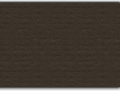 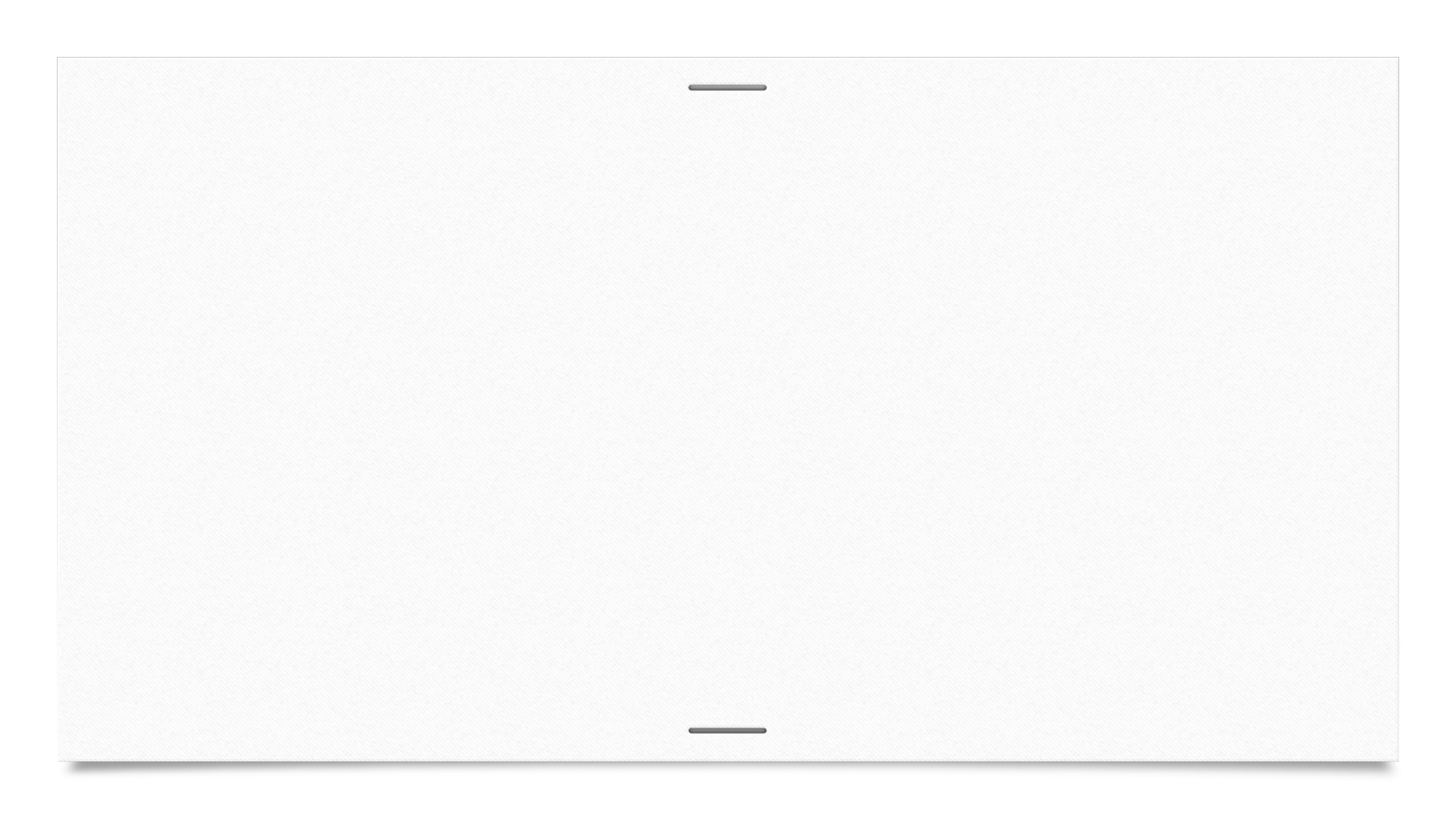 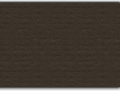 Verses 1 & 2
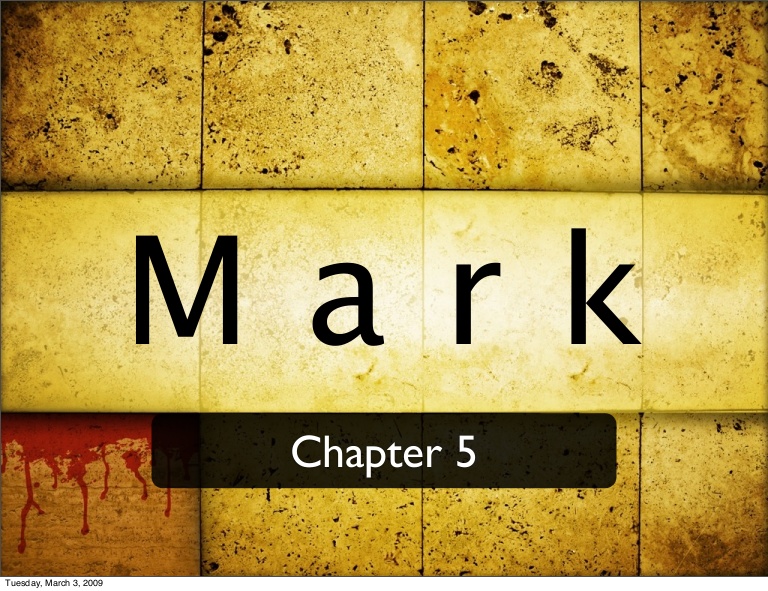 “Out of the tombs”
For Jews this was an unclean place
This man lived among dead and decaying bodies

“Unclean spirit”
The demons possessing the man
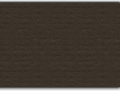 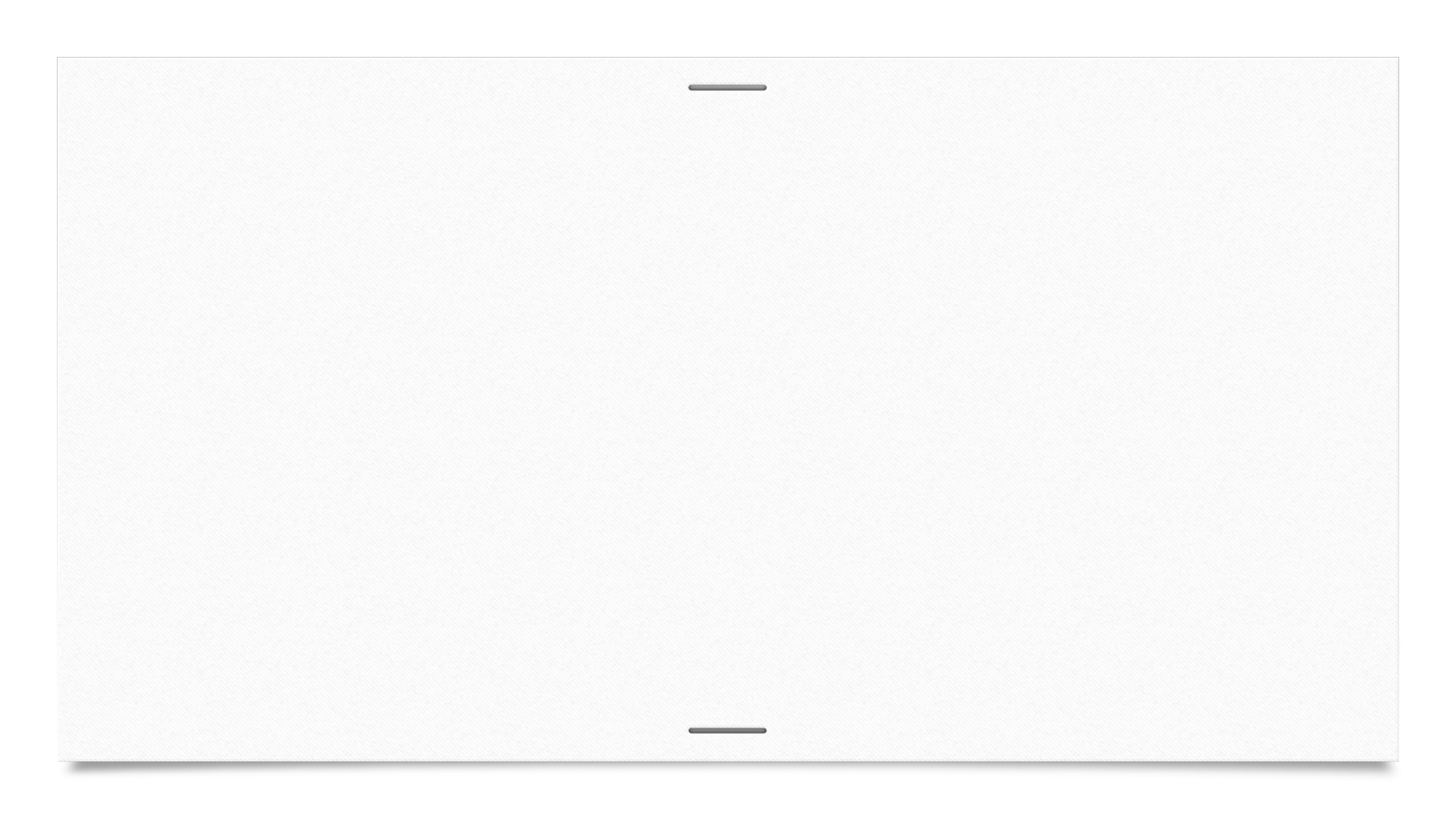 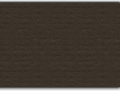 Verses 3 - 5
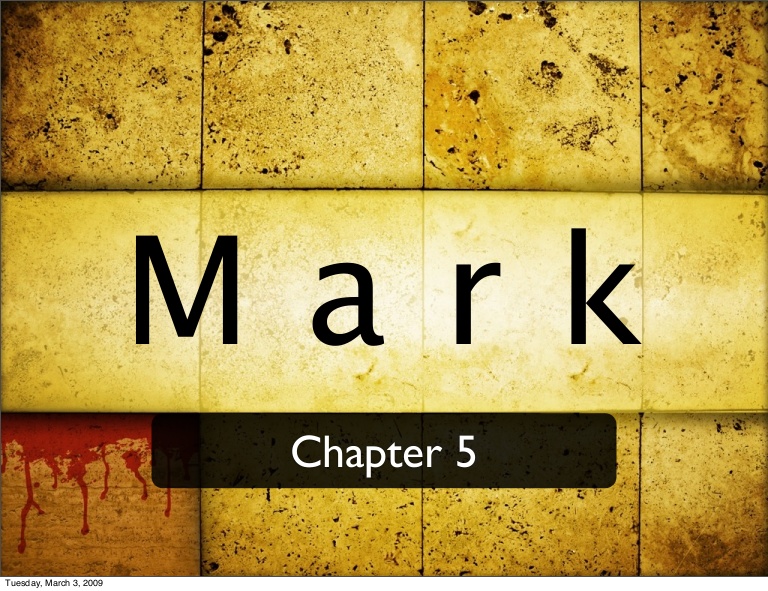 “No man could bind him”
This implies the man’s incredible/supernatural strength
He had been bound with shackles and chains, but he would just break them to pieces…no on could control him

Night and day he would cry out and cut himself with stones
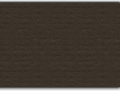 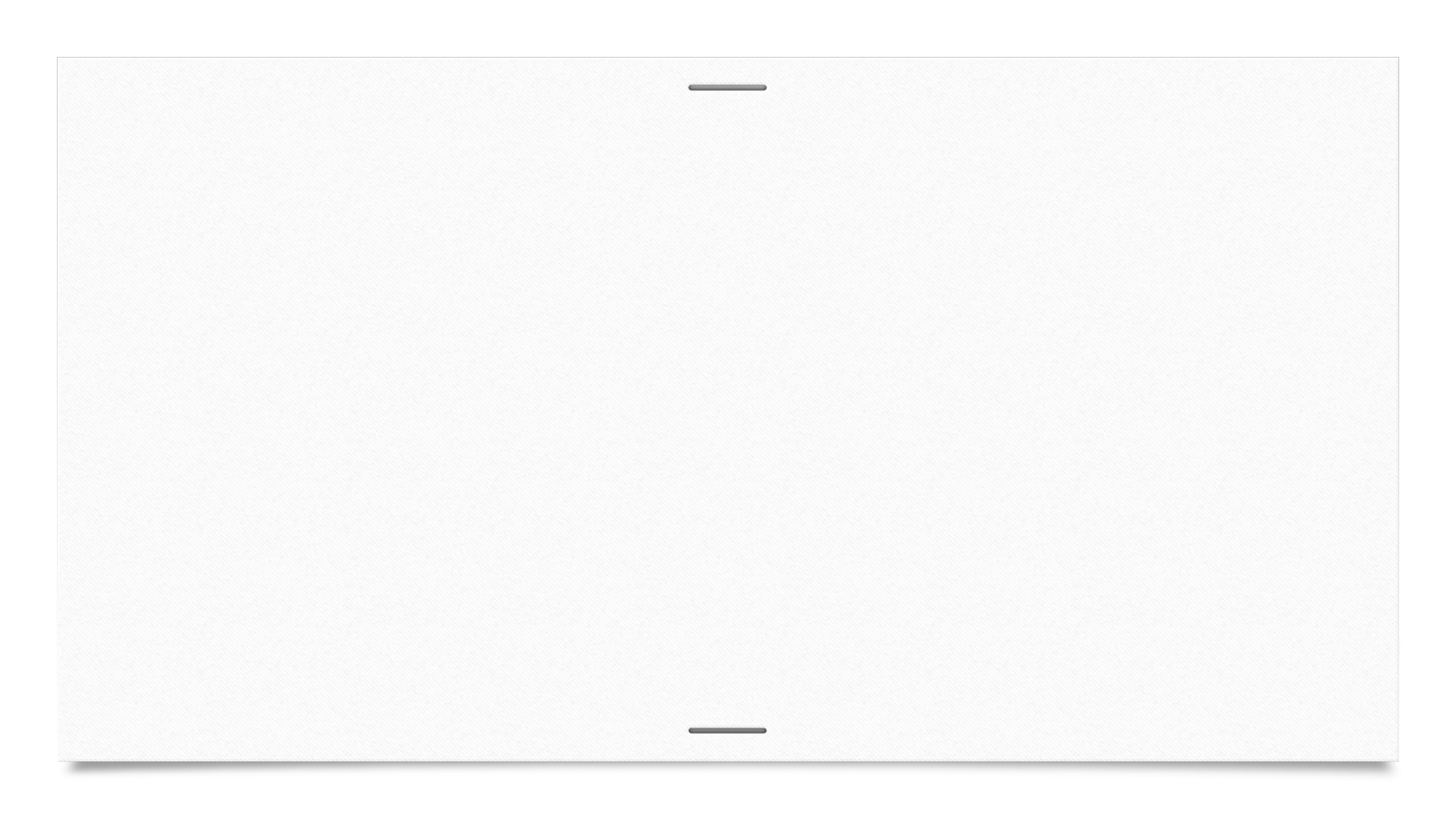 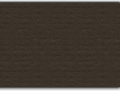 Verses 6 - 9
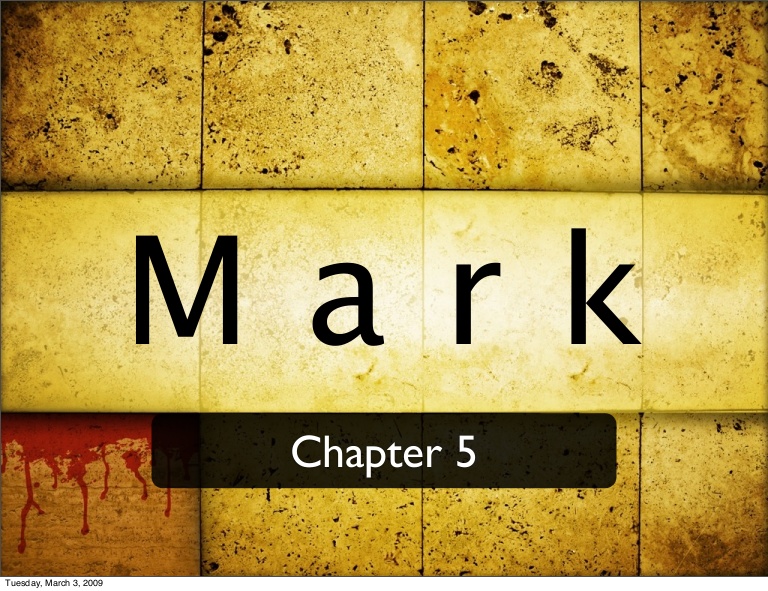 The man sees Jesus and runs to Him

“what have I to do with the Son of the most high God”
The demons recognized the deity of Jesus
Most High God was a title used by both Jew and Gentile to identify the one true God of Israel
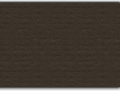 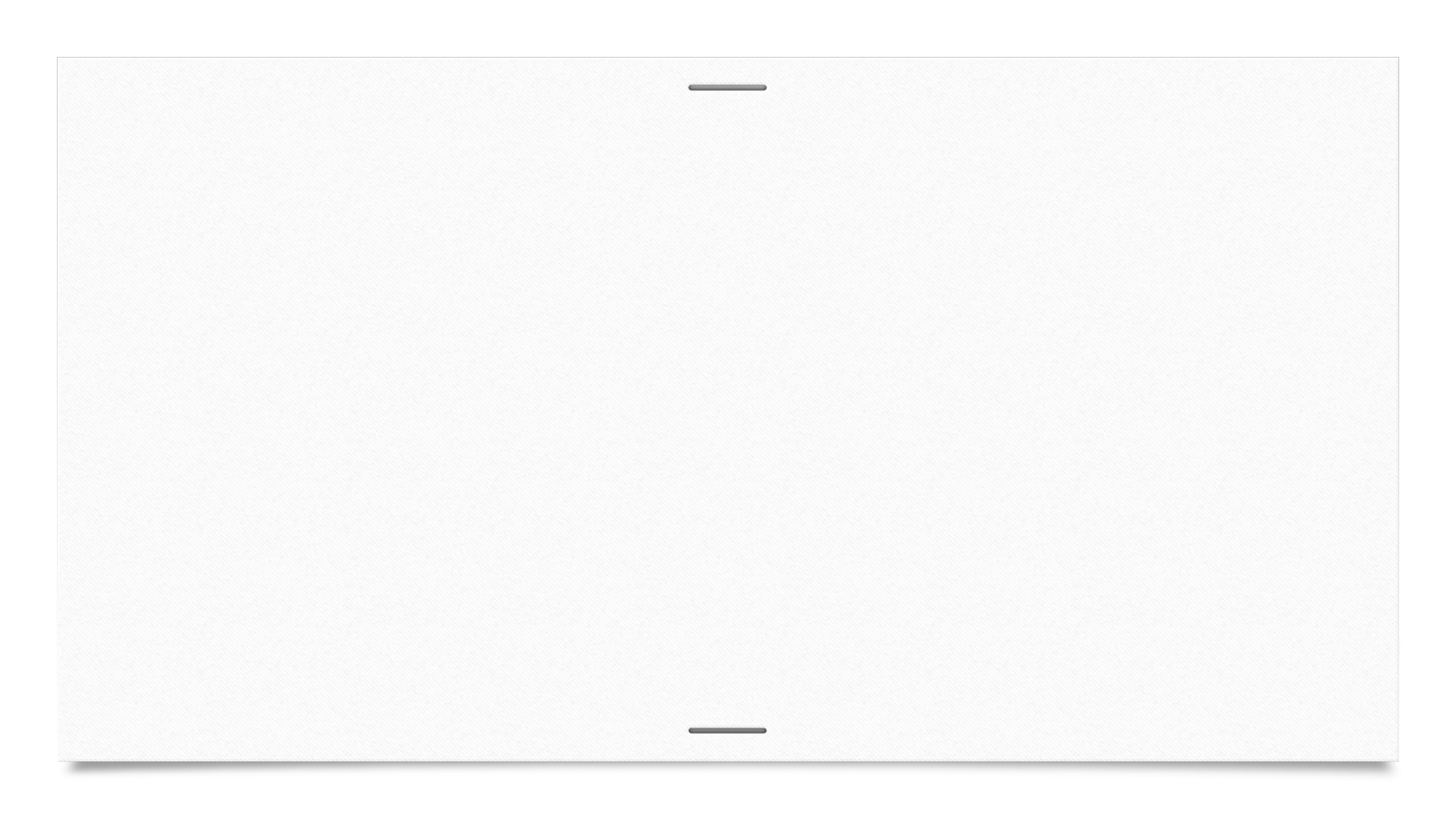 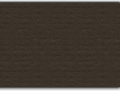 Verses 6 - 9
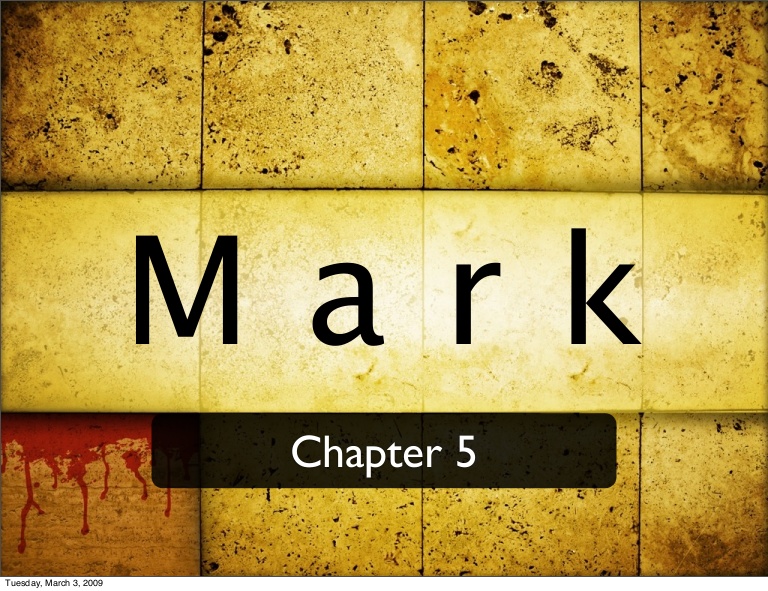 “I implore you by God that you do mot torment me”
The demon did not want to leave its host
Demons considered it torment to be removed from their host’s body

This is all in response to Jesus statement to come out of the man
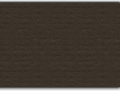 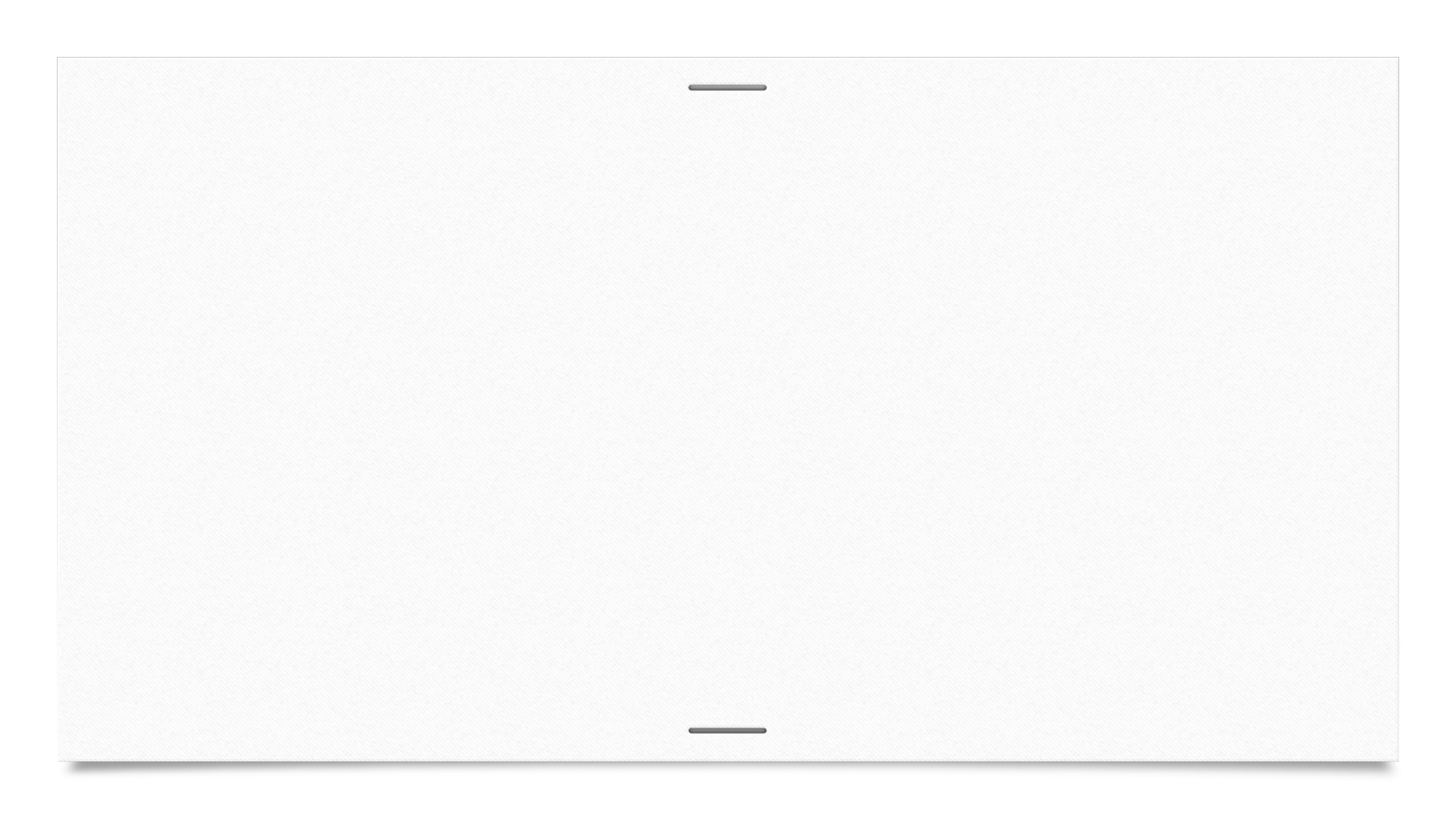 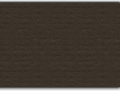 Verses 9 - 13
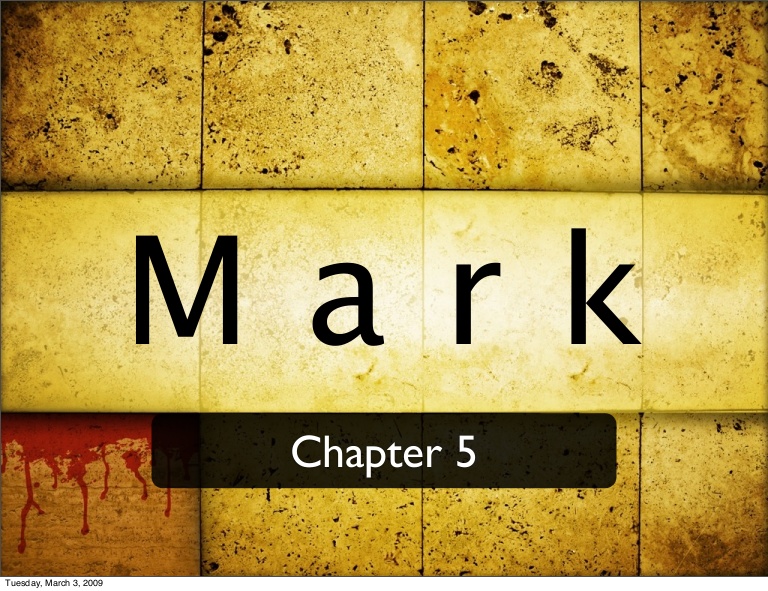 “What is your name”
He did not need to know the name to remove the demon it was more likely asked to display the severity of the situation

Legion
The man was possessed with many demons not just one
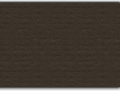 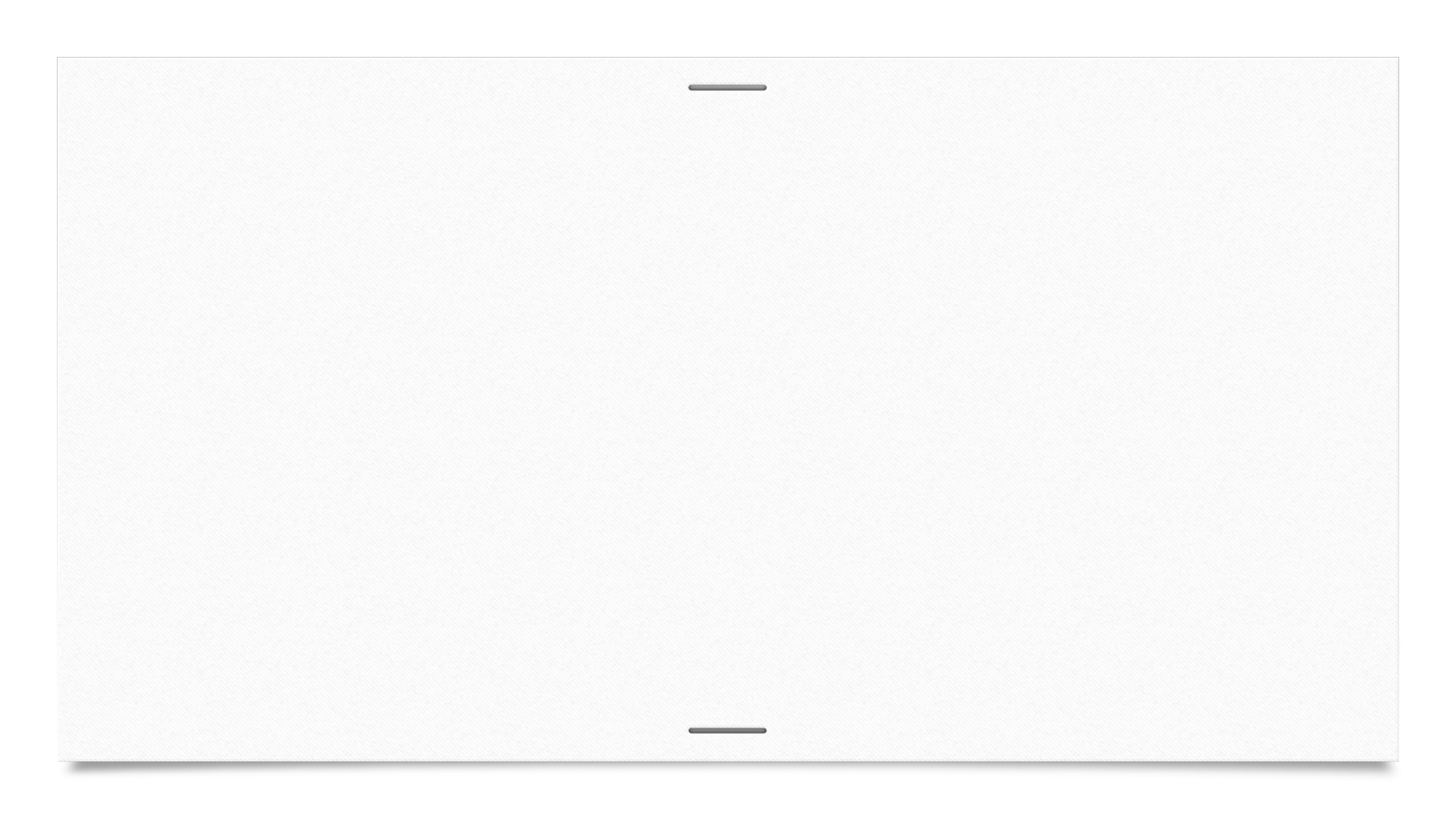 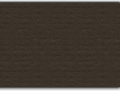 Verses 9 - 13
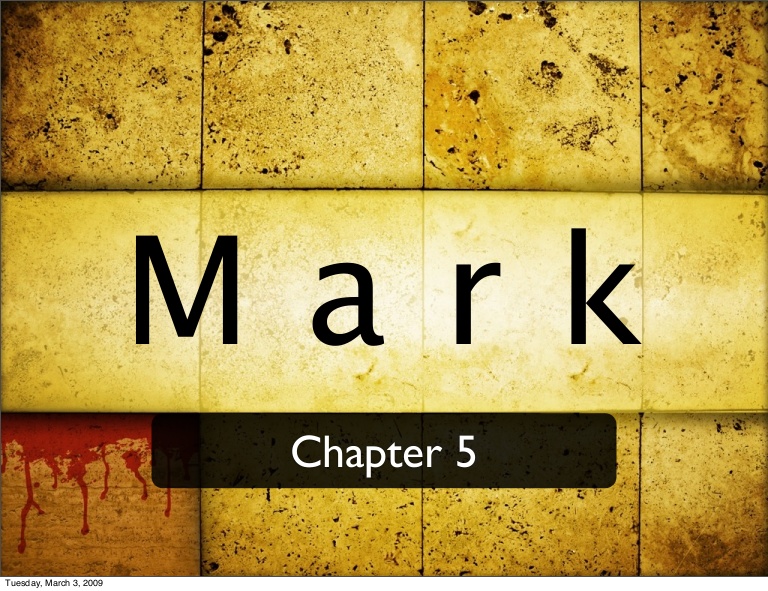 “Begged Him earnestly”
The demon clearly recognizes the power of Jesus and he sincerely desired his request be granted

A herd of swine was feeding nearby and the demons desired to enter the swine
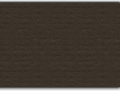 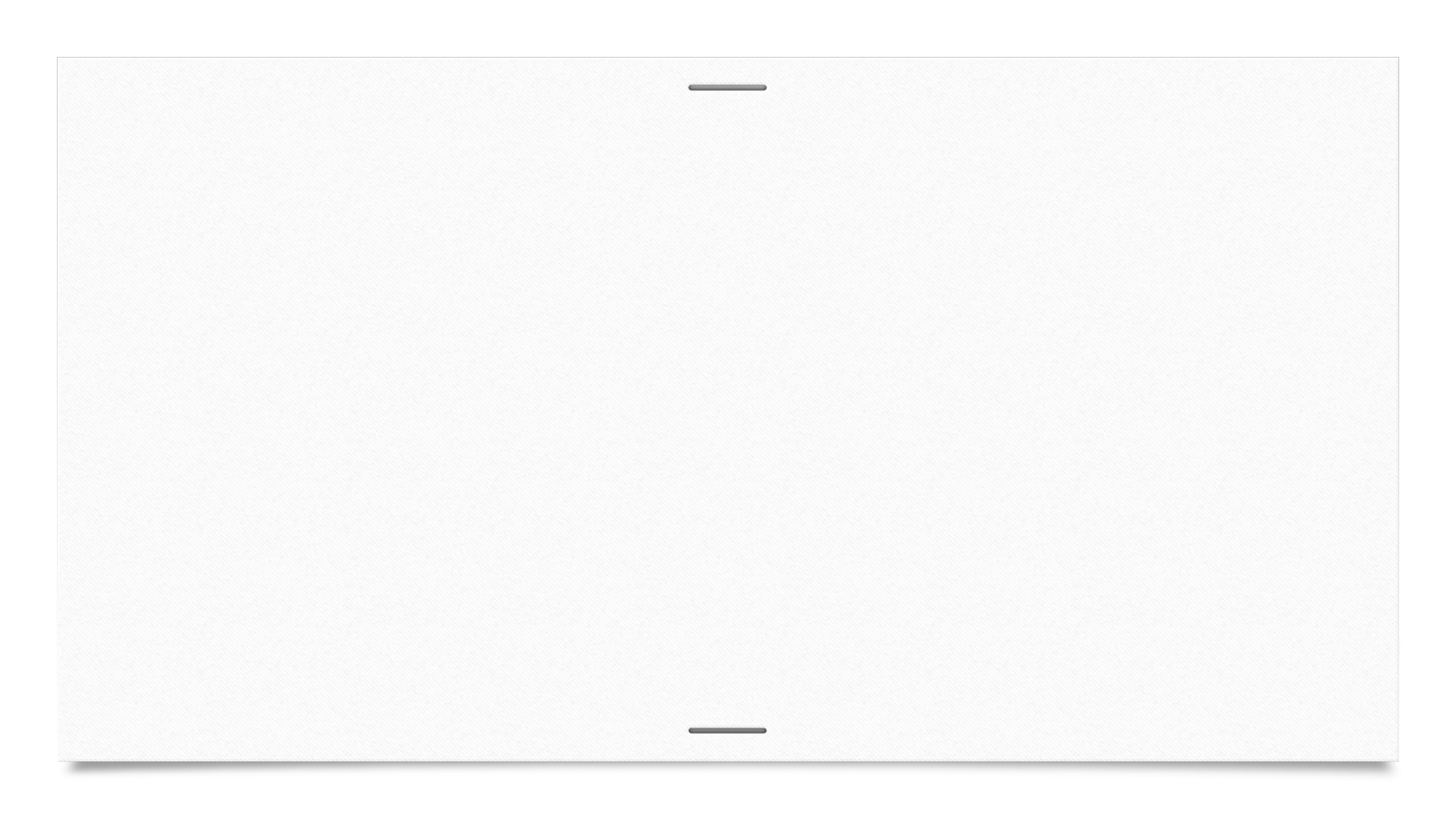 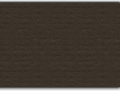 Verses 9 - 13
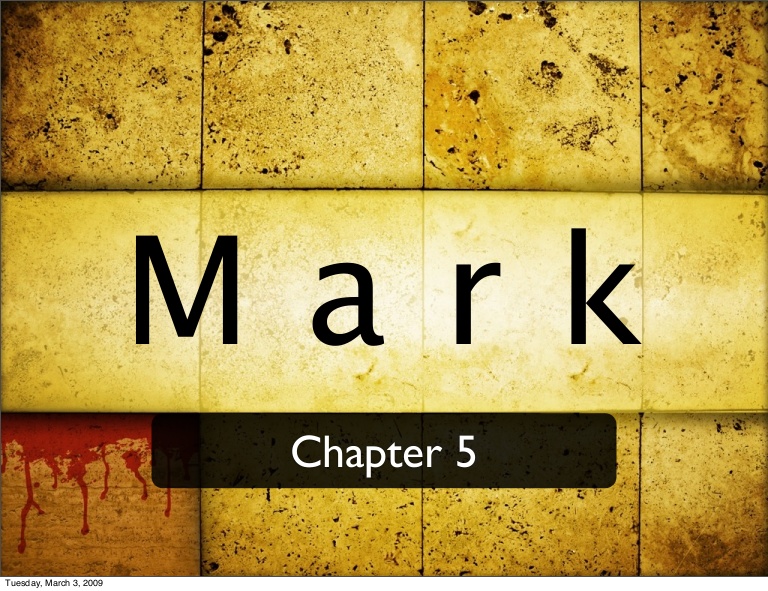 Some points to note about the demons
They were not in control of the situation despite the fact there were many of them
They recognize the authority of Jesus and request His permission to enter the swine
They were clearly less powerful than Jesus and they knew it
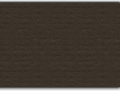 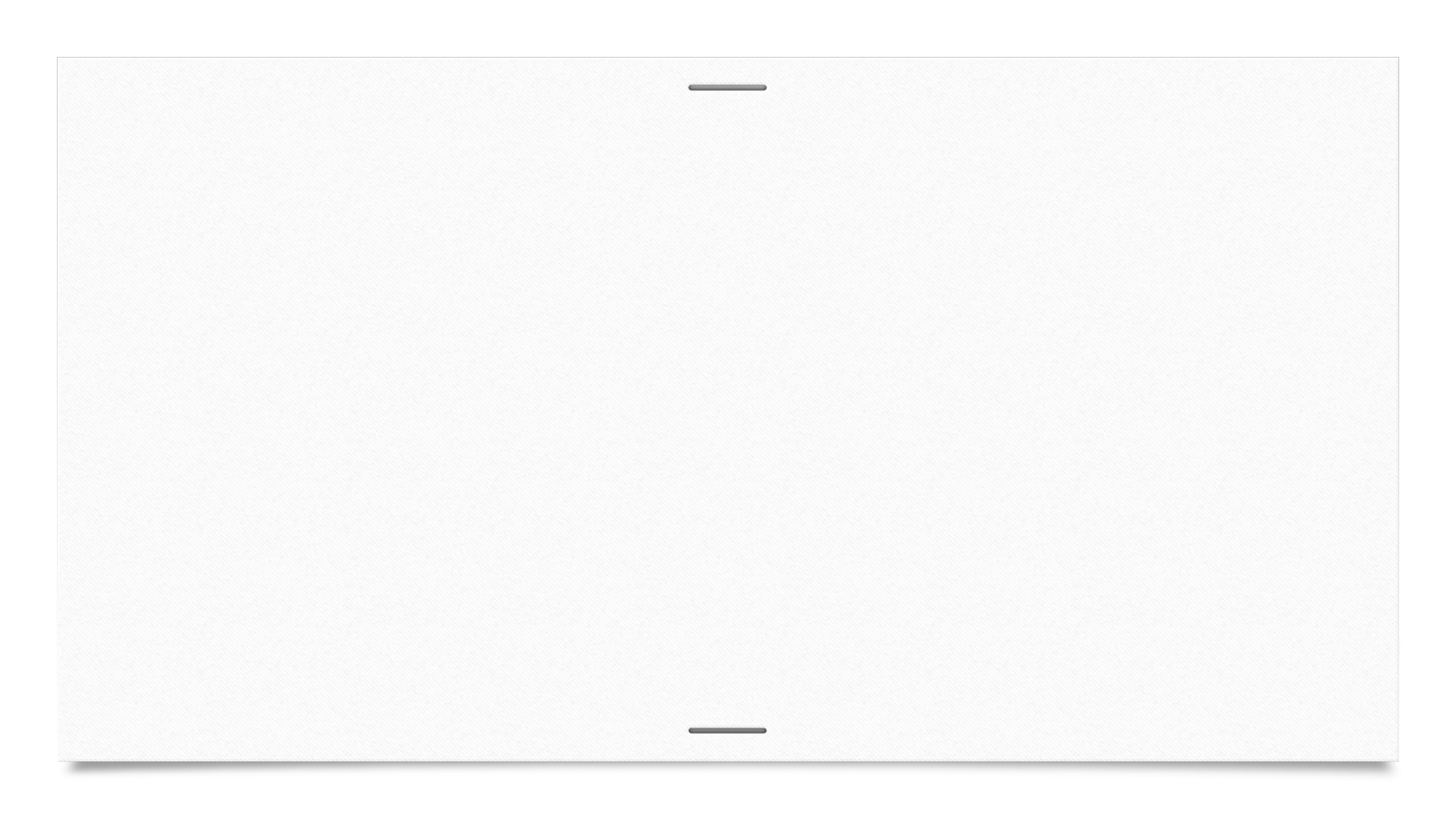 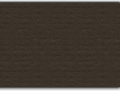 Verses 9 - 13
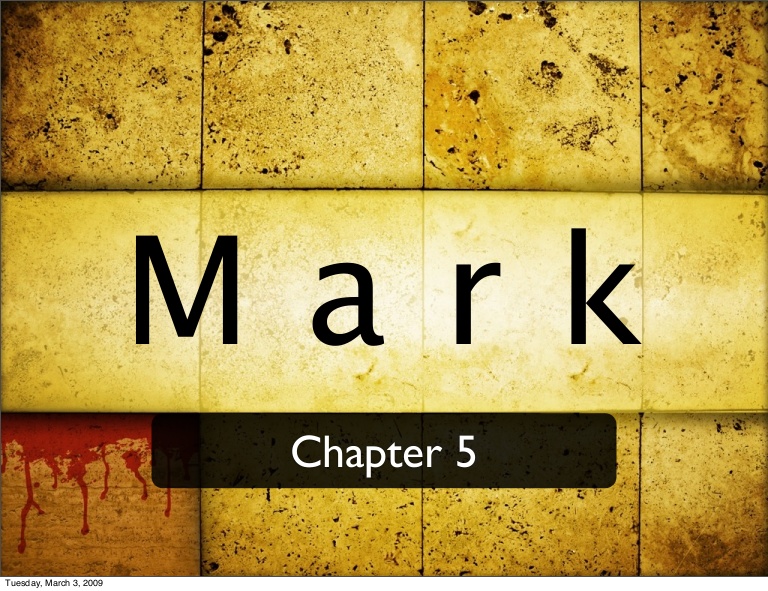 “Jesus gave them permission”
Jesus allowed the demons to enter the swine
The total number of evil spirits was 2,000
The swine reacted violently to the spirits and drowned themselves in the sea
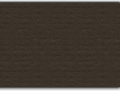 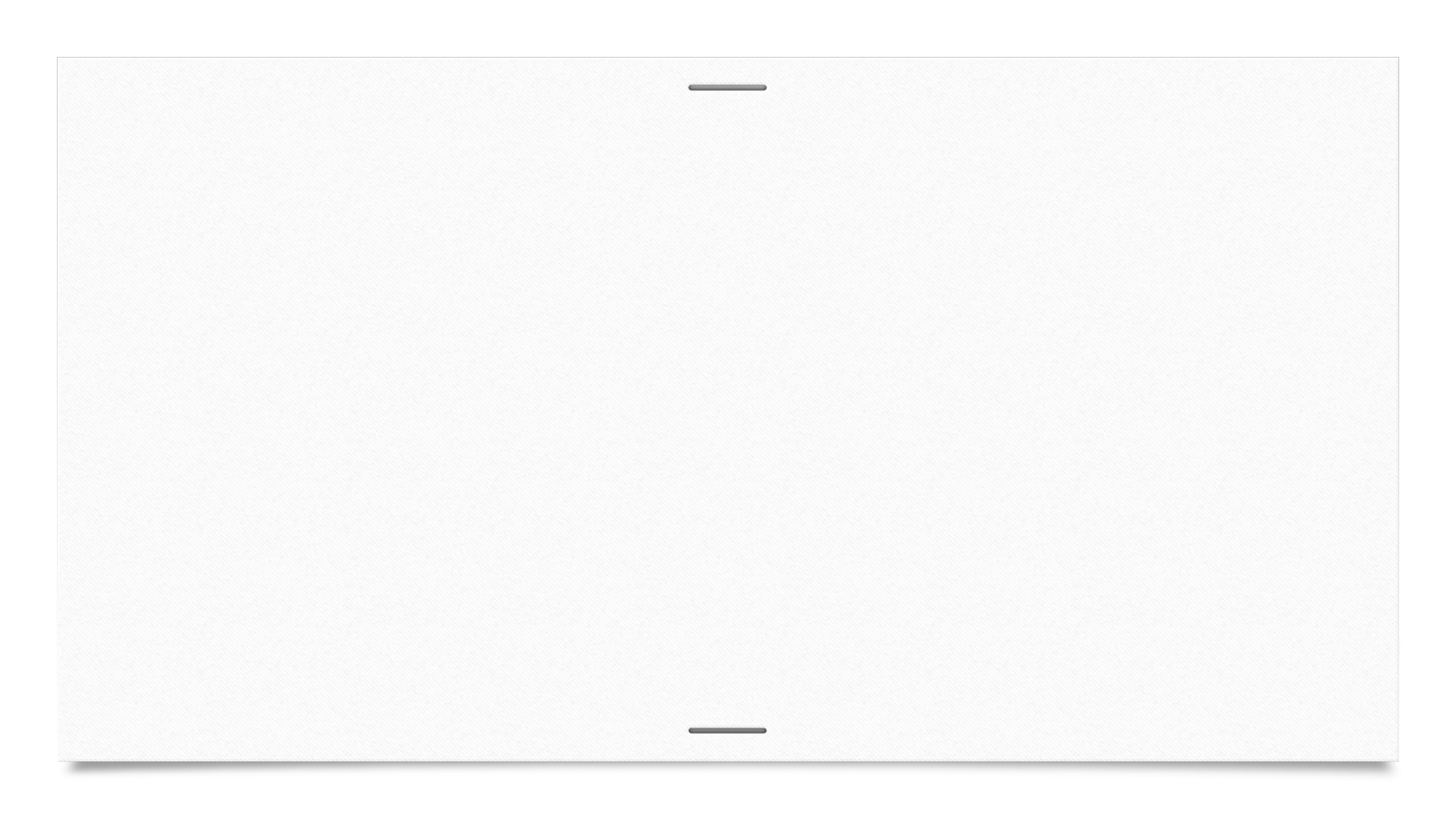 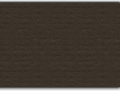 Verses 14 - 17
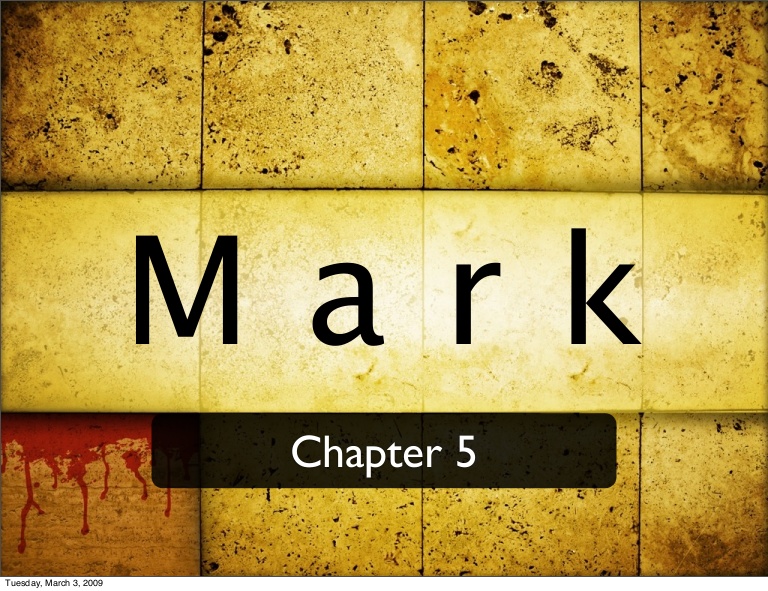 Those feeding the swine fled and shared the event that had just taken place causing many to want to come and
They found the man…
Sitting
Clothed
In his right mind
This scared the people  and they wanted Him to leave
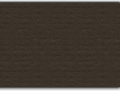 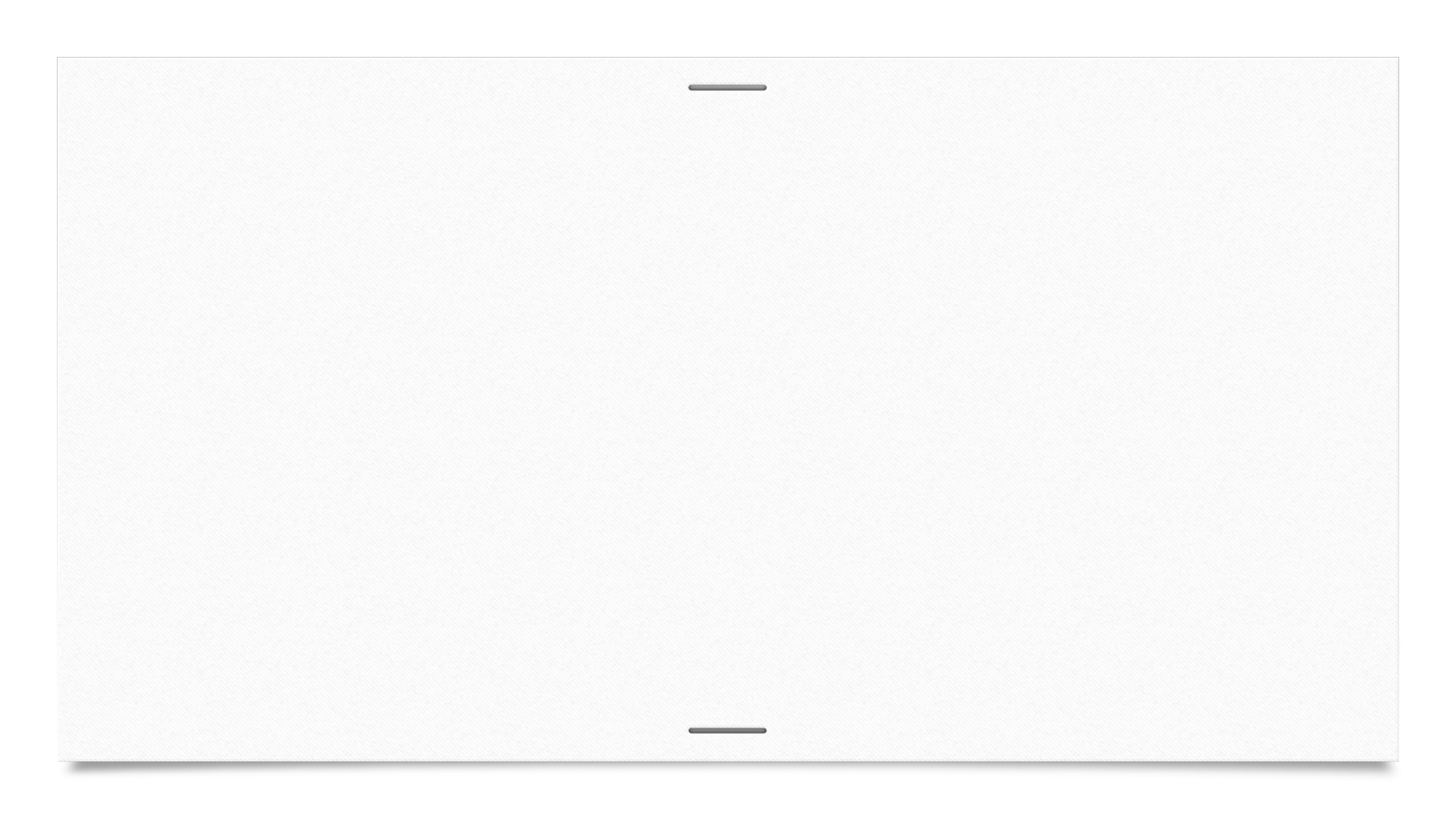 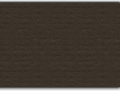 Verses 18 - 20
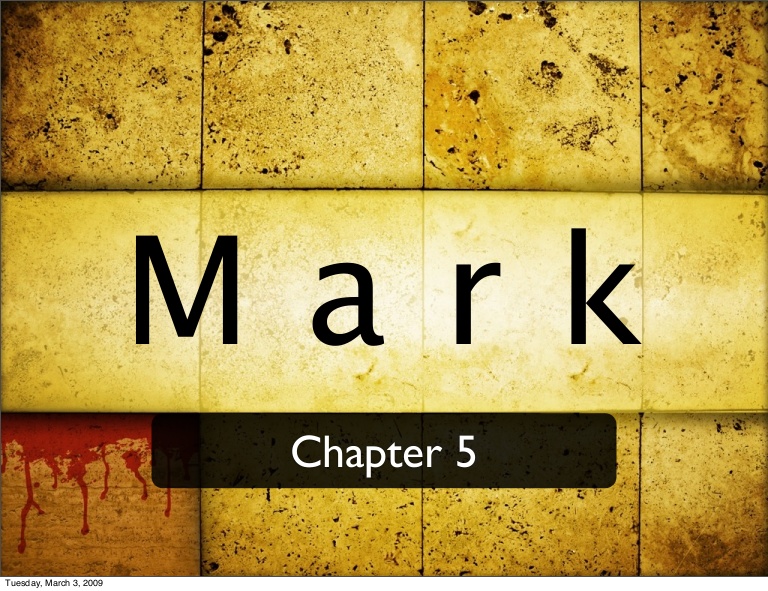 Jesus prepares to leave and the man begs that he be with Him

Jesus does not allow this but tells the man to go and tell his friends the great things done for him

The man did as Jesus said and many marveled at what had taken place
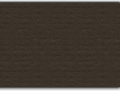